360 video booth rental Laguna Beach
https://sites.google.com/view/photoboothrentalinlagunabeach/home
[Speaker Notes: https://sites.google.com/view/photoboothrentalinlagunabeach/home
https://drive.google.com/drive/folders/19253u6yAU8wnjKoSyg42tJ4qYkVbxXuF?usp=sharing
https://news.google.com/rss/search?q=photobooth
https://drive.google.com/drive/folders/1Yecl_iRT2SsaPVswHEukSrO3vEvMlJ53?usp=sharing
https://drive.google.com/drive/folders/1NrTyN6QGS-Q-w9vzmnk04v7wFYDTCCIm?usp=sharing
https://drive.google.com/drive/folders/1l1N_oGiU3FHnPlH1ROi4j8ZGoqLUQyyi?usp=sharing
https://drive.google.com/drive/folders/1_Wx8SFCVRGY1x6CyN6_zSYTFaYC-Xvqp?usp=sharing
https://drive.google.com/file/d/1uCZhnWI95owq0DwYxhz0Xk0BHXwjAWTd/view?usp=sharing
https://drive.google.com/file/d/13HBBAb-JhwE029NZAE7U7XJ0bbPzsYc9/view?usp=sharing
https://drive.google.com/file/d/1oFMETkkH8qcGXxGjoSj8r0HdaLDN1RI_/view?usp=sharing
https://drive.google.com/file/d/1NVhsynRORFlvDmw1ejcA0PkIWG-ALh43/view?usp=sharing
https://drive.google.com/file/d/1O5JnqtRT3pPMM6oWDO5GiSdz69_ey38f/view?usp=sharing
https://drive.google.com/file/d/1coKbLbml45SBEoOeQbUTyYOARKK-F1GF/view?usp=sharing
https://docs.google.com/spreadsheets/d/1xhimF1RaNxhnGyINI7RQLCnSrpL1-eNW5-MVDwEI6ms/edit?usp=sharing
https://docs.google.com/spreadsheet/pub?key=1xhimF1RaNxhnGyINI7RQLCnSrpL1-eNW5-MVDwEI6ms
https://docs.google.com/spreadsheets/d/1xhimF1RaNxhnGyINI7RQLCnSrpL1-eNW5-MVDwEI6ms/pubhtml
https://docs.google.com/spreadsheets/d/1xhimF1RaNxhnGyINI7RQLCnSrpL1-eNW5-MVDwEI6ms/pub
https://docs.google.com/spreadsheets/d/1xhimF1RaNxhnGyINI7RQLCnSrpL1-eNW5-MVDwEI6ms/view
https://docs.google.com/forms/d/1mUlfayBVSyipD_ujoqs5tbNvuNhACKxHXIfjE0yljHY/edit?usp=sharing
https://docs.google.com/drawings/d/14wojR4py3X8leT-MgsHyXDMNM3deLThGFbEaTGmhidI/edit?usp=sharing
https://drive.google.com/file/d/1Ub_baxN1yIKa7z6PHbWKiQ5Hv3QmkYdb/view?usp=drivesdk
https://sites.google.com/view/lakeforestphotoboothrental/home
https://docs.google.com/document/d/1Ev2vwMZ1QC_ed6wOwgFpxL306n5SD-JmJ7lxV3pnQkE/edit?usp=sharing
https://docs.google.com/document/d/1Ev2vwMZ1QC_ed6wOwgFpxL306n5SD-JmJ7lxV3pnQkE/pub
https://docs.google.com/document/d/1Ev2vwMZ1QC_ed6wOwgFpxL306n5SD-JmJ7lxV3pnQkE/view
https://docs.google.com/presentation/d/1-kNLh33yXoNbGIG5Xiro94OylX8QabJnnUhqLCjhNy4/edit?usp=sharing
https://docs.google.com/presentation/d/1-kNLh33yXoNbGIG5Xiro94OylX8QabJnnUhqLCjhNy4/pub?start=true&loop=true&delayms=3000
https://docs.google.com/presentation/d/1-kNLh33yXoNbGIG5Xiro94OylX8QabJnnUhqLCjhNy4/view
https://docs.google.com/presentation/d/1-kNLh33yXoNbGIG5Xiro94OylX8QabJnnUhqLCjhNy4/htmlpresent]
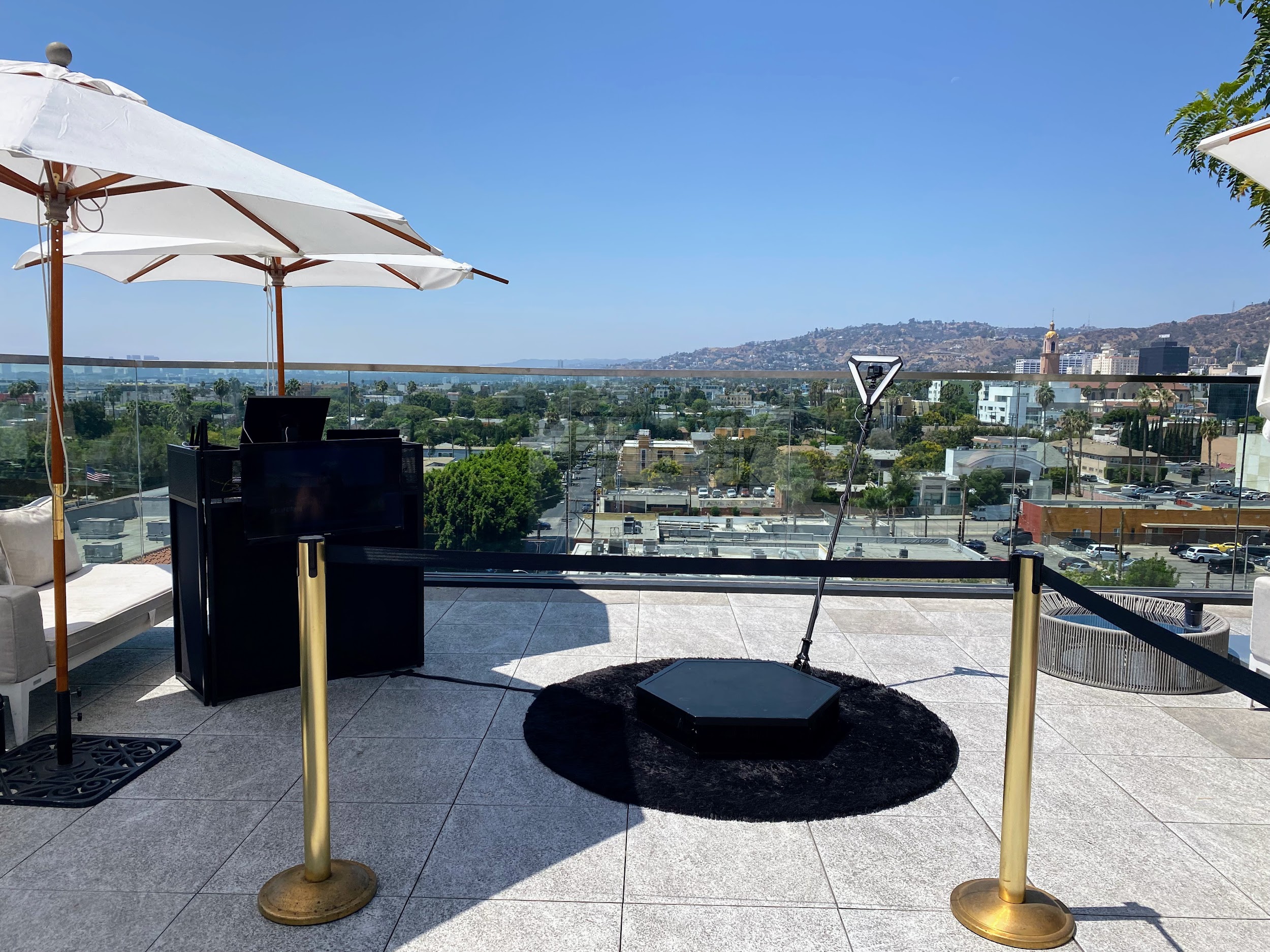 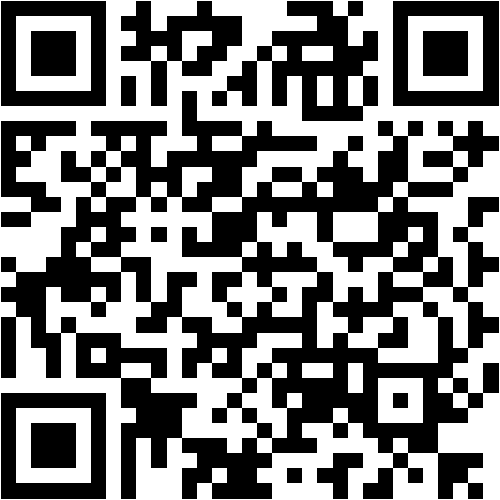 360 video booth rental Laguna Beach
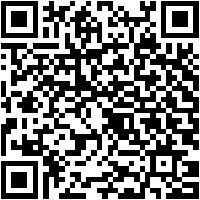 Contact Information
Lucky Frog Photo Booth Photo Booth Rental Orange County
15700 Belshire Ave, Norwalk, CA 90650
(562) 303-9926
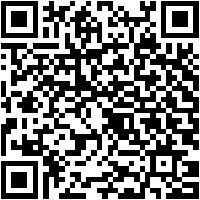 [Speaker Notes: Lucky Frog Photo Booth Photo Booth Rental Orange County15700 Belshire Ave, Norwalk, CA 90650(562) 303-9926]
More info about us:
360 video booth rental Laguna Beach
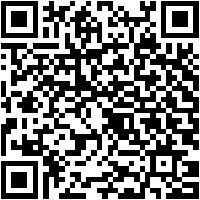 [Speaker Notes: Lucky Frog Photo Booth Photo Booth Rental Orange County15700 Belshire Ave, Norwalk, CA 90650(562) 303-9926]
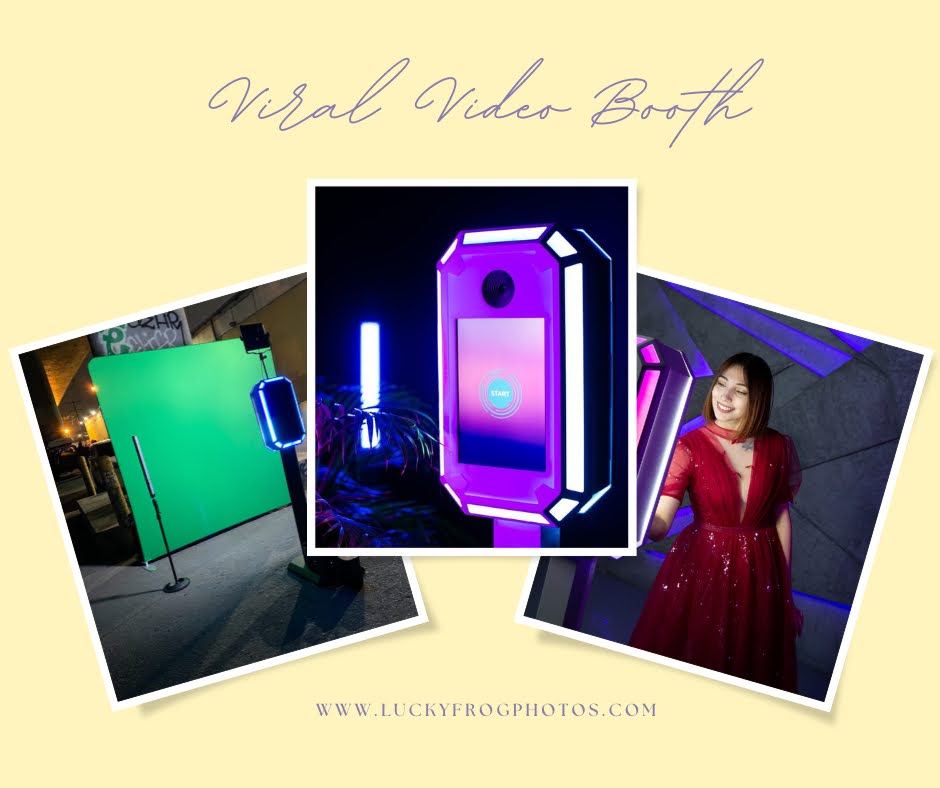 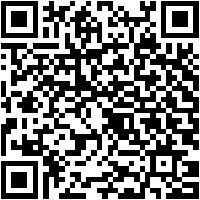 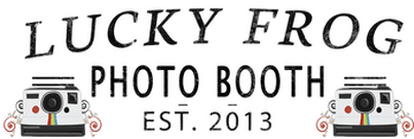 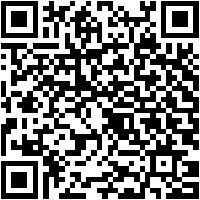 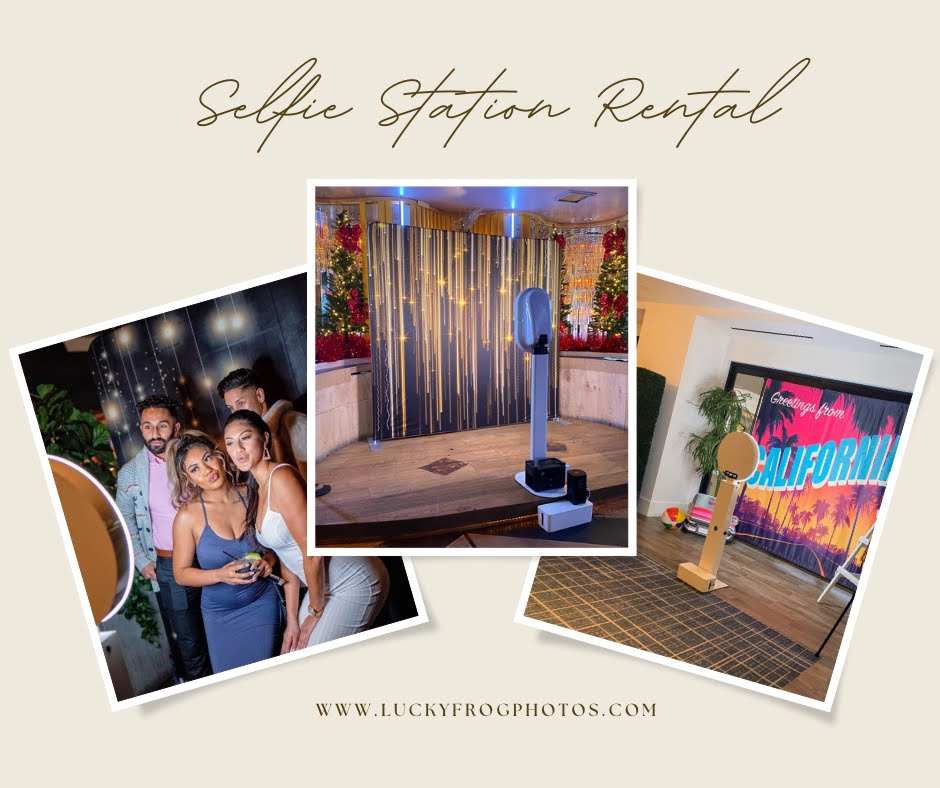 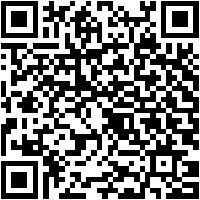 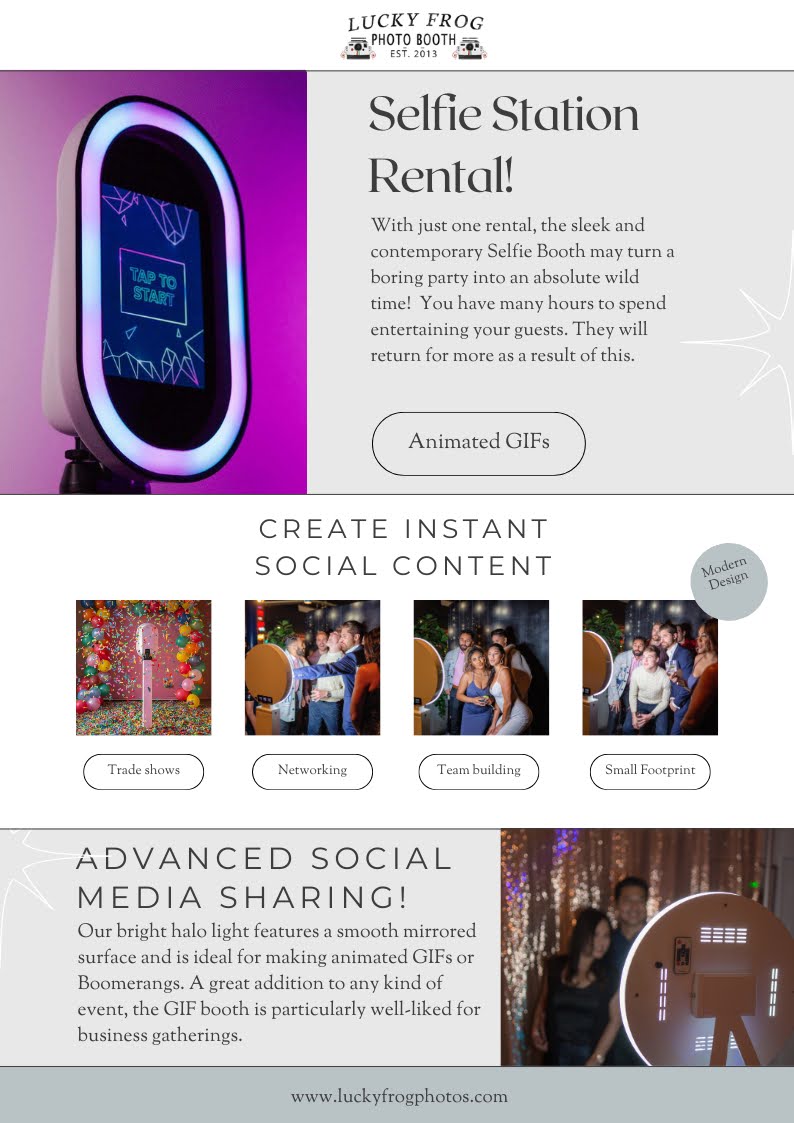 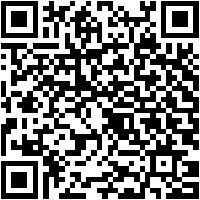 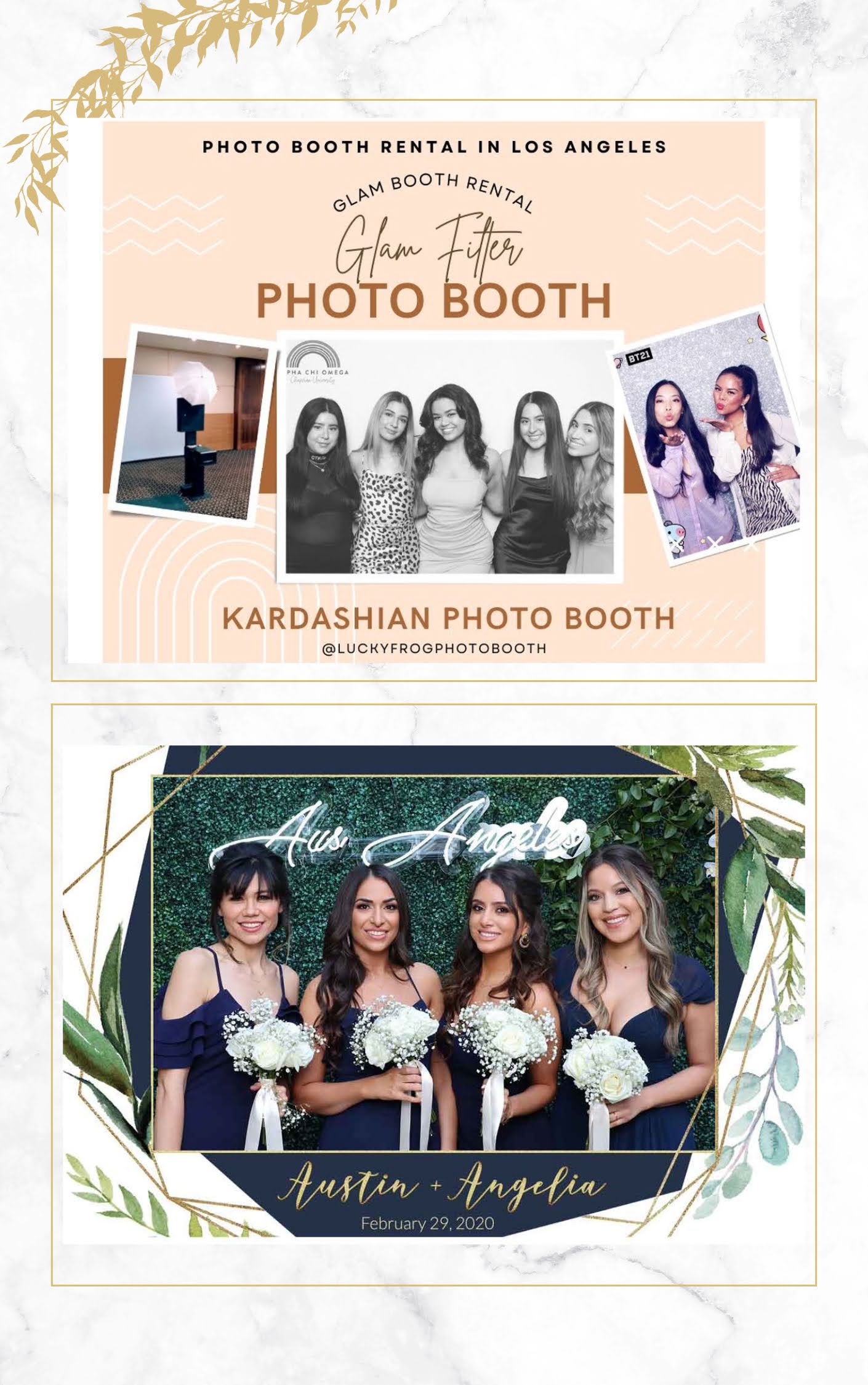 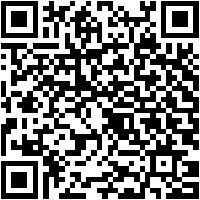 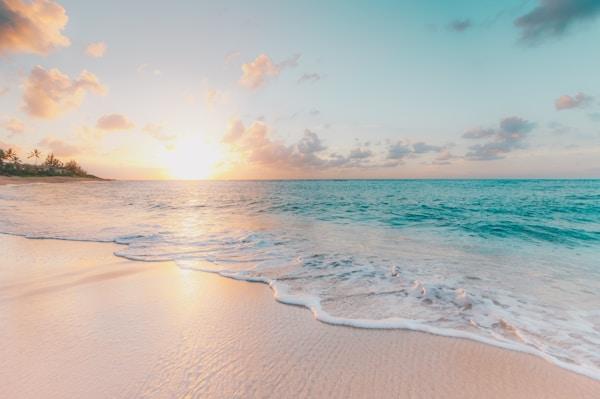 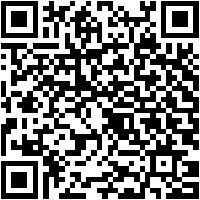 Links
List of recommended resources
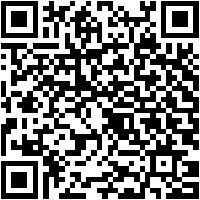 [Speaker Notes: 360 video booth rental Laguna Beach]
Please visit :
target url
folder top
rss feed
folder articles
folder photos
folder pdfs
folder slides
photo
photo
photo
photo
photo
photo
spreadsheet
spreadsheet key
spreadsheet pubhtml
spreadsheet pub
spreadsheet view
form
drawing
image
image link
document
document pub
document view
presentation
presentation pub
presentation view
presentation html
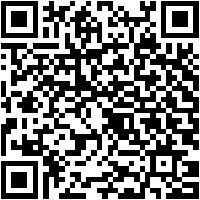 Videos
YouTube videos we recommend watching!
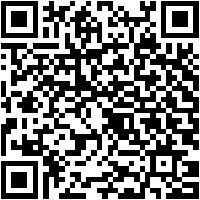 [Speaker Notes: 360 video booth rental Laguna Beach]
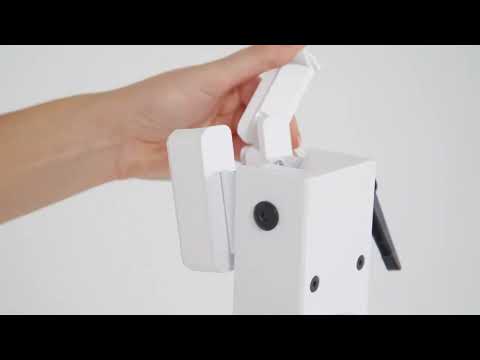 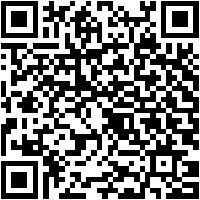 https://sites.google.com/view/photoboothrentalinlagunabeach/home
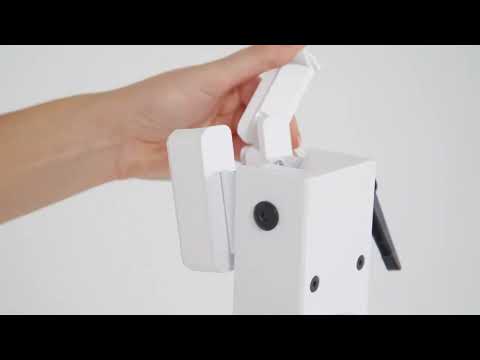 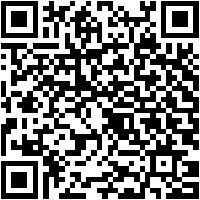 https://sites.google.com/view/photoboothrentalinlagunabeach/home
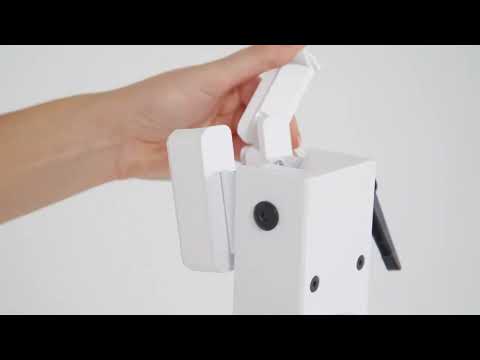 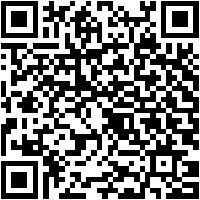 https://sites.google.com/view/photoboothrentalinlagunabeach/home
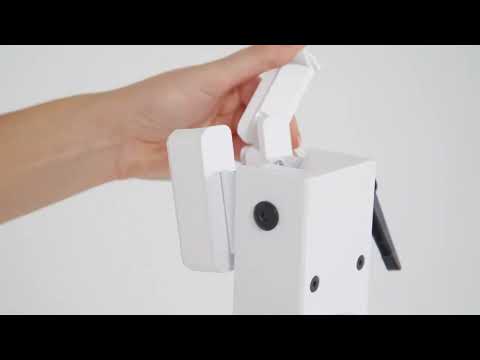 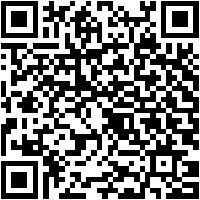 https://sites.google.com/view/photoboothrentalinlagunabeach/home
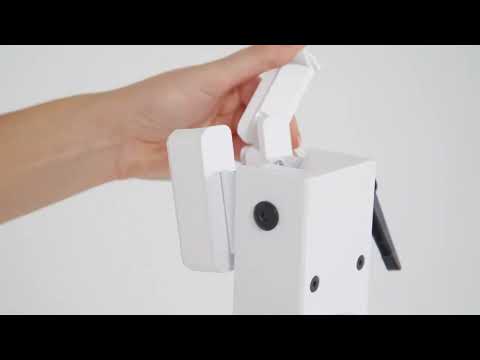 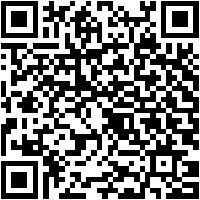 https://sites.google.com/view/photoboothrentalinlagunabeach/home
[Speaker Notes: https://sites.google.com/view/photoboothrentalinlagunabeach/home
https://drive.google.com/drive/folders/19253u6yAU8wnjKoSyg42tJ4qYkVbxXuF?usp=sharing
https://news.google.com/rss/search?q=photobooth
https://drive.google.com/drive/folders/1Yecl_iRT2SsaPVswHEukSrO3vEvMlJ53?usp=sharing
https://drive.google.com/drive/folders/1NrTyN6QGS-Q-w9vzmnk04v7wFYDTCCIm?usp=sharing
https://drive.google.com/drive/folders/1l1N_oGiU3FHnPlH1ROi4j8ZGoqLUQyyi?usp=sharing
https://drive.google.com/drive/folders/1_Wx8SFCVRGY1x6CyN6_zSYTFaYC-Xvqp?usp=sharing
https://drive.google.com/file/d/1uCZhnWI95owq0DwYxhz0Xk0BHXwjAWTd/view?usp=sharing
https://drive.google.com/file/d/13HBBAb-JhwE029NZAE7U7XJ0bbPzsYc9/view?usp=sharing
https://drive.google.com/file/d/1oFMETkkH8qcGXxGjoSj8r0HdaLDN1RI_/view?usp=sharing
https://drive.google.com/file/d/1NVhsynRORFlvDmw1ejcA0PkIWG-ALh43/view?usp=sharing
https://drive.google.com/file/d/1O5JnqtRT3pPMM6oWDO5GiSdz69_ey38f/view?usp=sharing
https://drive.google.com/file/d/1coKbLbml45SBEoOeQbUTyYOARKK-F1GF/view?usp=sharing
https://docs.google.com/spreadsheets/d/1xhimF1RaNxhnGyINI7RQLCnSrpL1-eNW5-MVDwEI6ms/edit?usp=sharing
https://docs.google.com/spreadsheet/pub?key=1xhimF1RaNxhnGyINI7RQLCnSrpL1-eNW5-MVDwEI6ms
https://docs.google.com/spreadsheets/d/1xhimF1RaNxhnGyINI7RQLCnSrpL1-eNW5-MVDwEI6ms/pubhtml
https://docs.google.com/spreadsheets/d/1xhimF1RaNxhnGyINI7RQLCnSrpL1-eNW5-MVDwEI6ms/pub
https://docs.google.com/spreadsheets/d/1xhimF1RaNxhnGyINI7RQLCnSrpL1-eNW5-MVDwEI6ms/view
https://docs.google.com/forms/d/1mUlfayBVSyipD_ujoqs5tbNvuNhACKxHXIfjE0yljHY/edit?usp=sharing
https://docs.google.com/drawings/d/14wojR4py3X8leT-MgsHyXDMNM3deLThGFbEaTGmhidI/edit?usp=sharing
https://drive.google.com/file/d/1Ub_baxN1yIKa7z6PHbWKiQ5Hv3QmkYdb/view?usp=drivesdk
https://sites.google.com/view/lakeforestphotoboothrental/home
https://docs.google.com/document/d/1Ev2vwMZ1QC_ed6wOwgFpxL306n5SD-JmJ7lxV3pnQkE/edit?usp=sharing
https://docs.google.com/document/d/1Ev2vwMZ1QC_ed6wOwgFpxL306n5SD-JmJ7lxV3pnQkE/pub
https://docs.google.com/document/d/1Ev2vwMZ1QC_ed6wOwgFpxL306n5SD-JmJ7lxV3pnQkE/view
https://docs.google.com/presentation/d/1-kNLh33yXoNbGIG5Xiro94OylX8QabJnnUhqLCjhNy4/edit?usp=sharing
https://docs.google.com/presentation/d/1-kNLh33yXoNbGIG5Xiro94OylX8QabJnnUhqLCjhNy4/pub?start=true&loop=true&delayms=3000
https://docs.google.com/presentation/d/1-kNLh33yXoNbGIG5Xiro94OylX8QabJnnUhqLCjhNy4/view
https://docs.google.com/presentation/d/1-kNLh33yXoNbGIG5Xiro94OylX8QabJnnUhqLCjhNy4/htmlpresent]
360 video booth rental Laguna Beach
https://sites.google.com/view/photoboothrentalinlagunabeach/home
[Speaker Notes: 360 video booth rental Laguna Beach]